LLMs – lessons learned
April 6, 2024
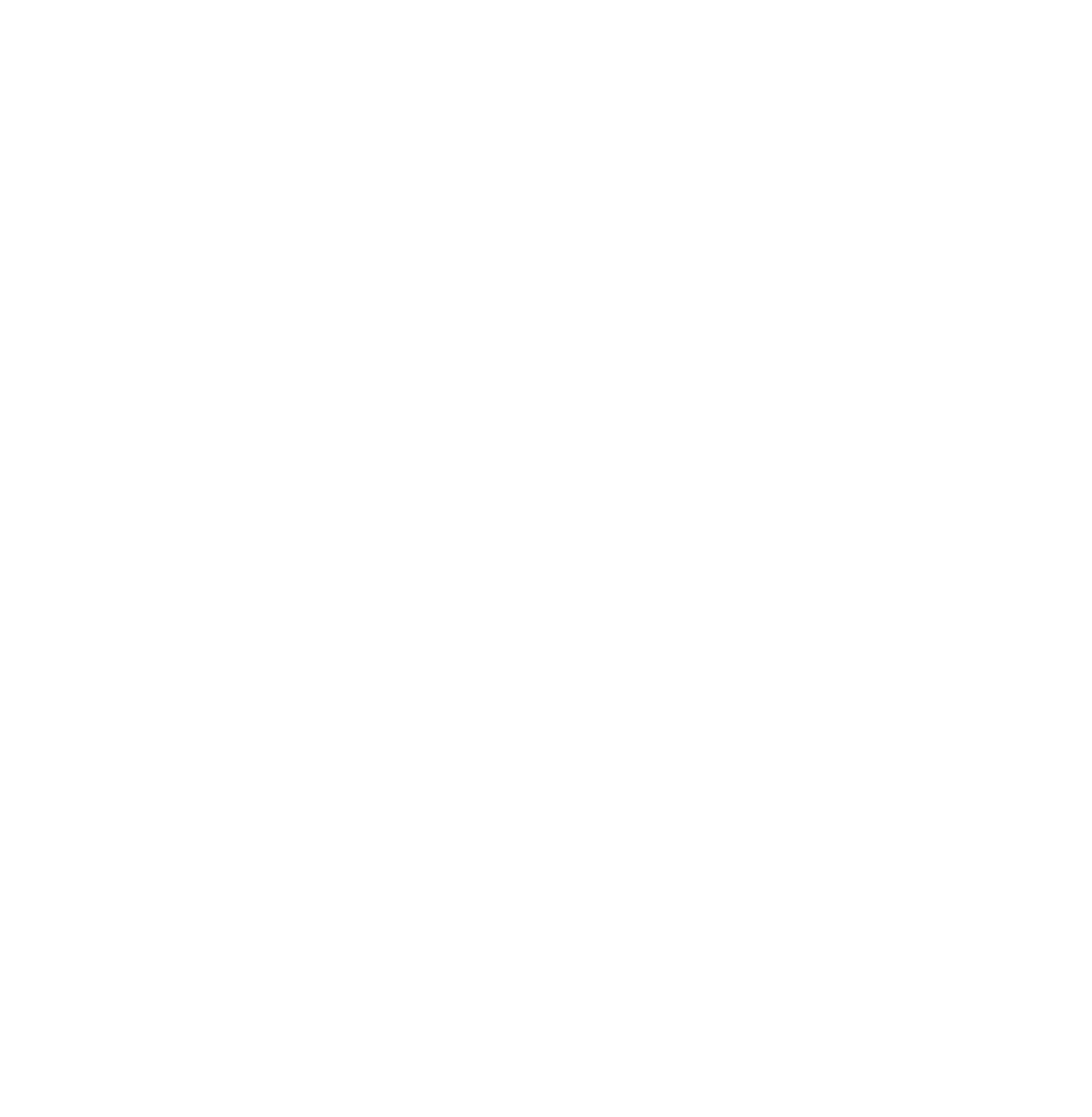 About me
10 years in data analytics
Data Science Domain Lead at SoftwareOne
Data Science Trainer at Sages
Lecturer at postgraduate studies at Warsaw University of Technology
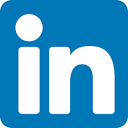 https://www.linkedin.com/in/paweł-ekk-cierniakowski/
Chatbots
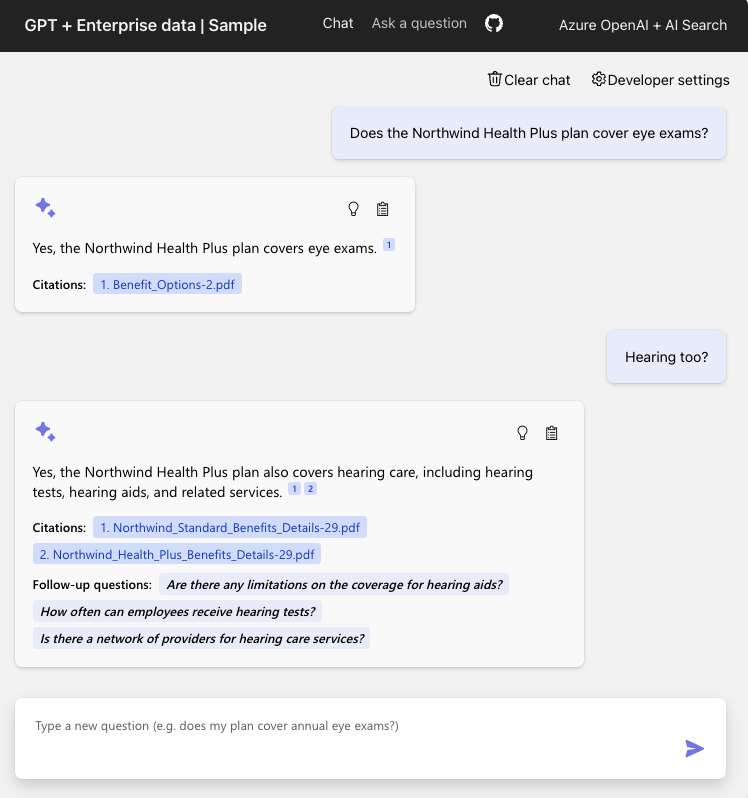 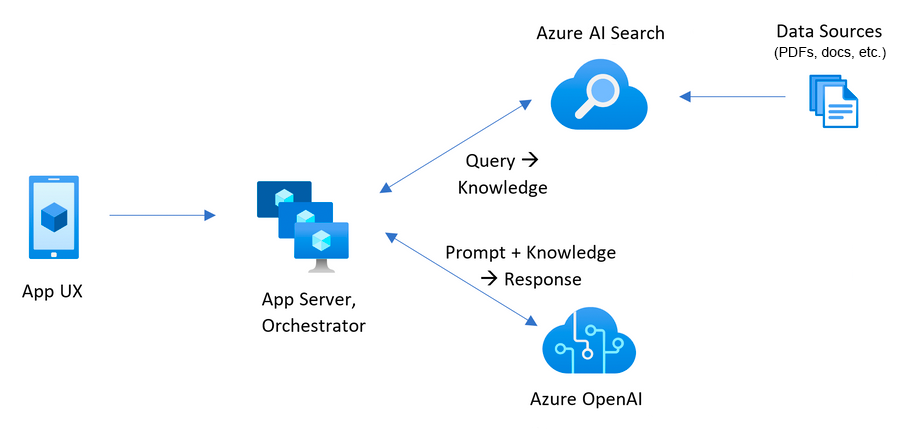 Lesson 1Topic: Indexes
Table
Index
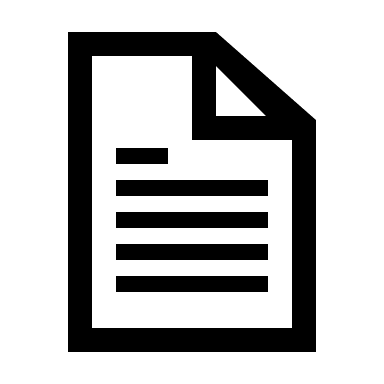 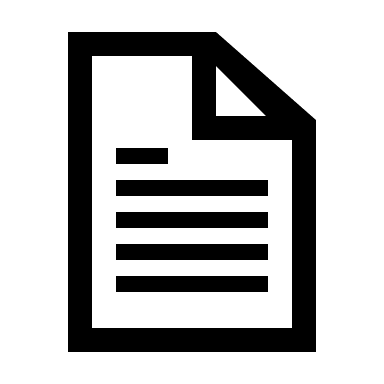 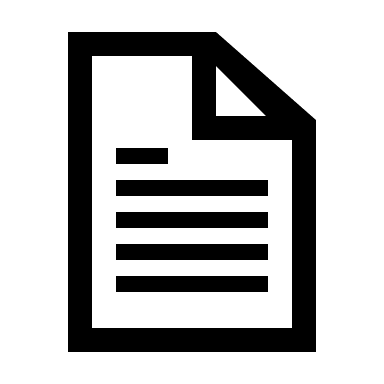 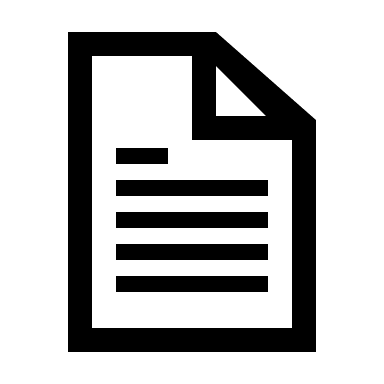 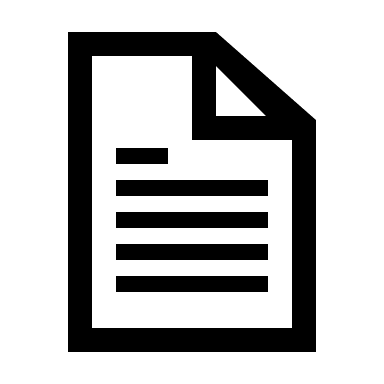 Indexes for subdomains
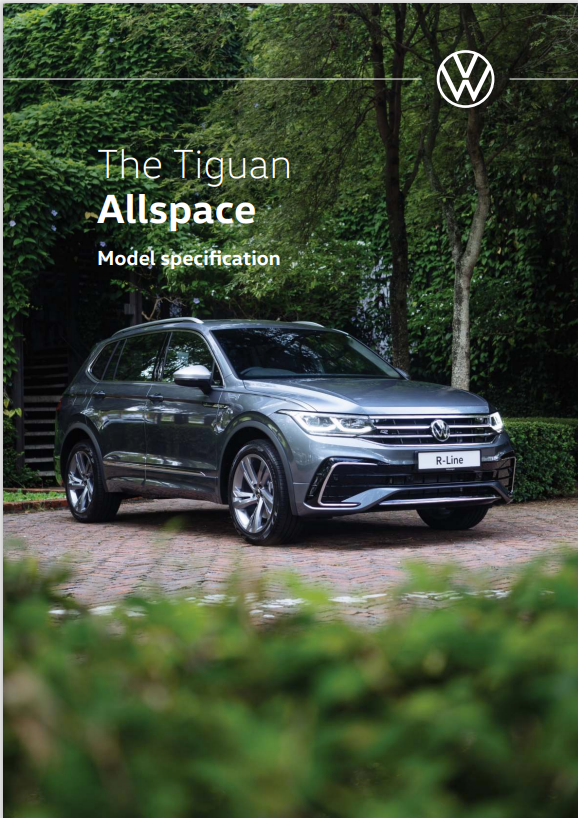 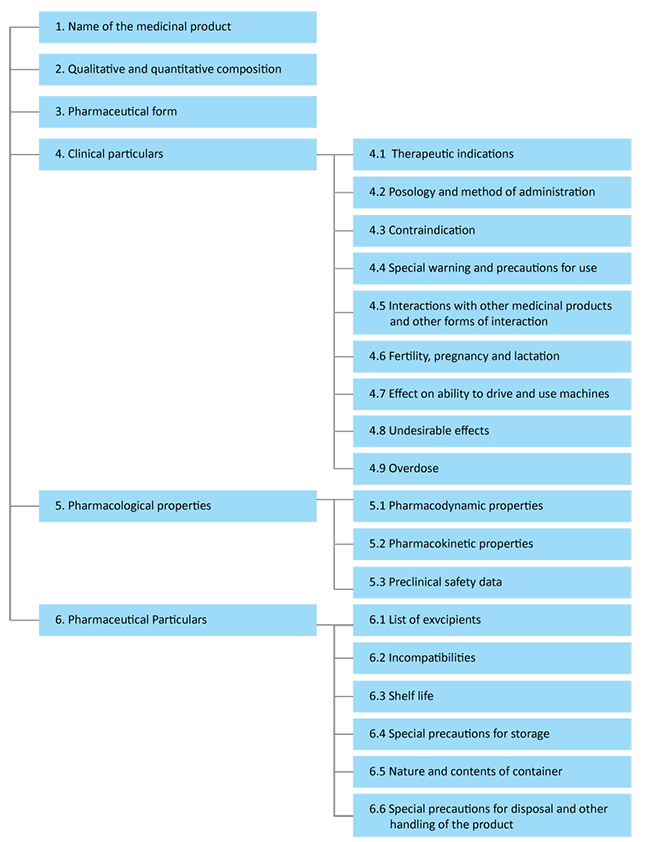 Indexes for subdomains
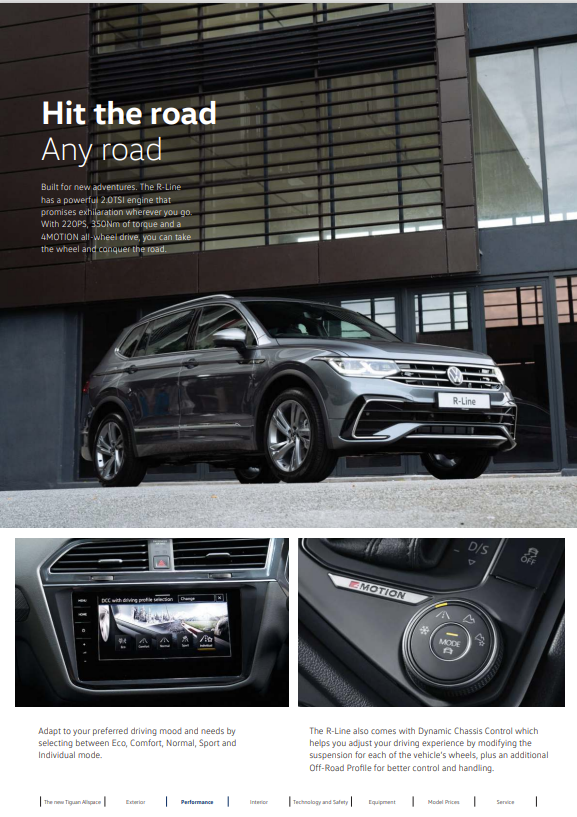 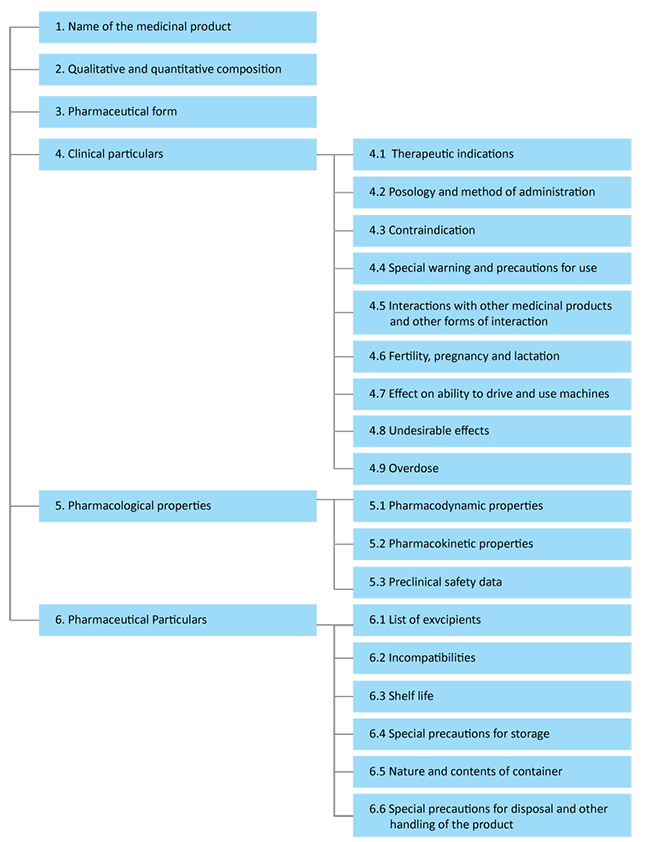 Indexes for subdomains
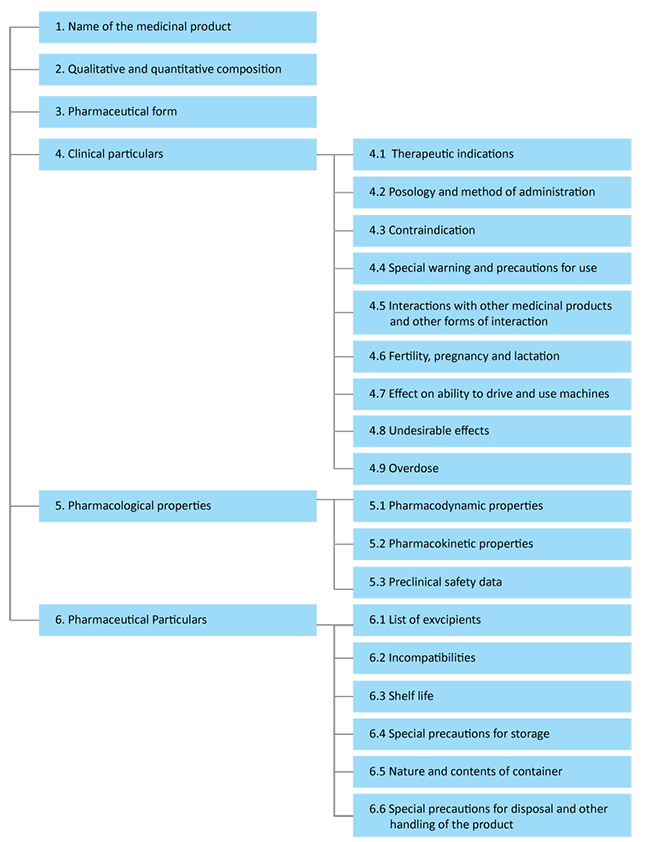 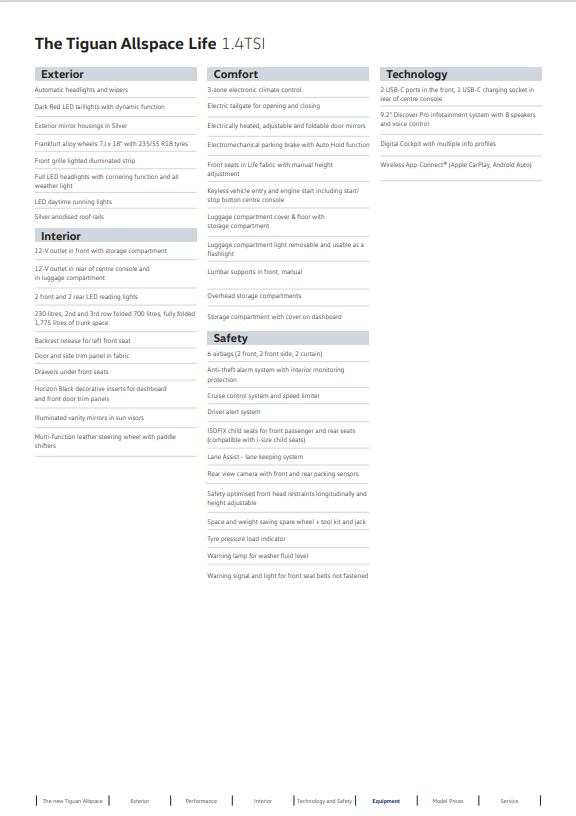 Indexes for subdomains
Index 3
Index 1
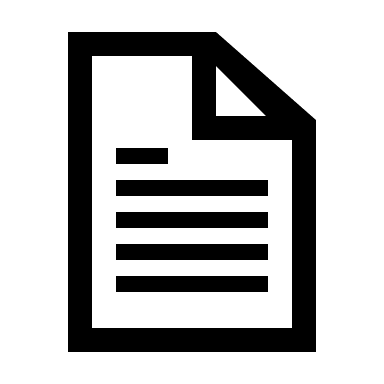 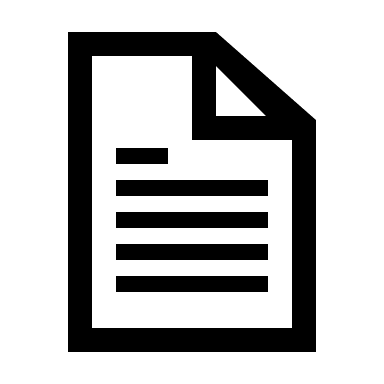 Index 4
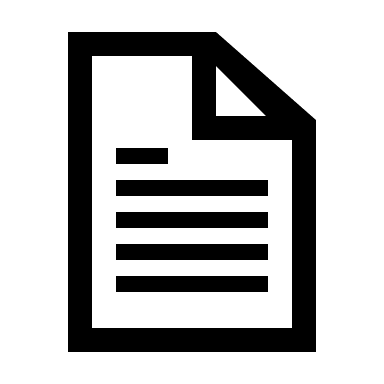 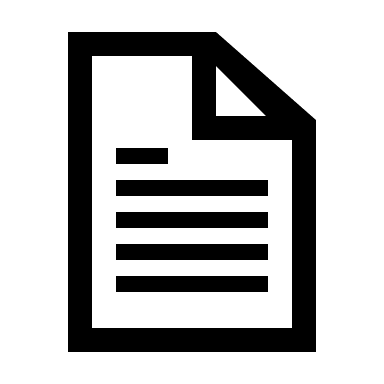 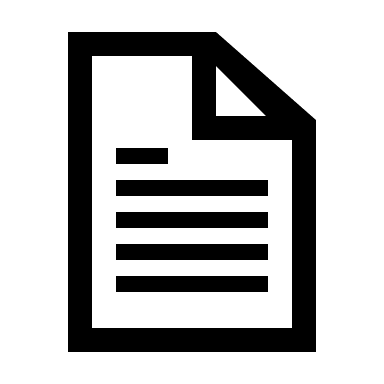 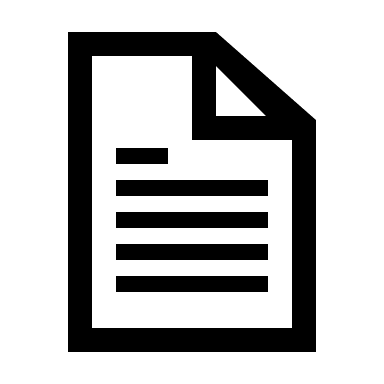 Index 2
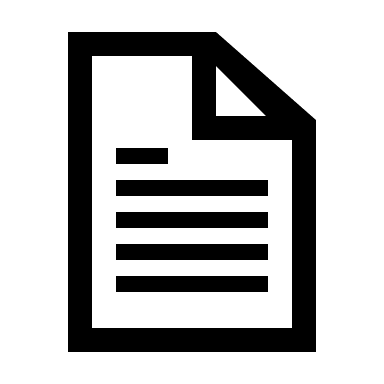 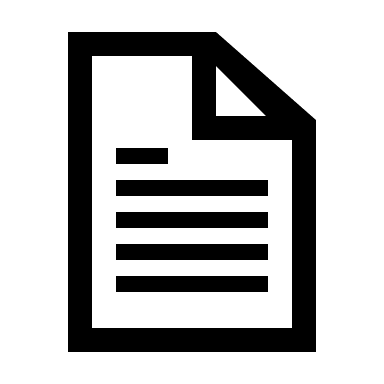 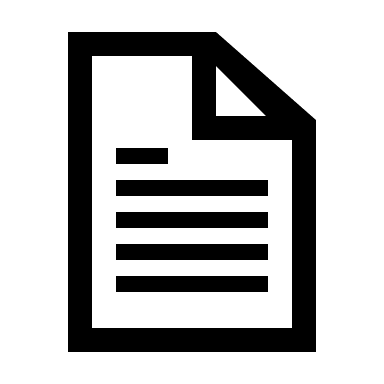 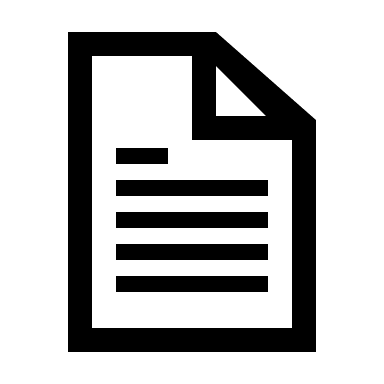 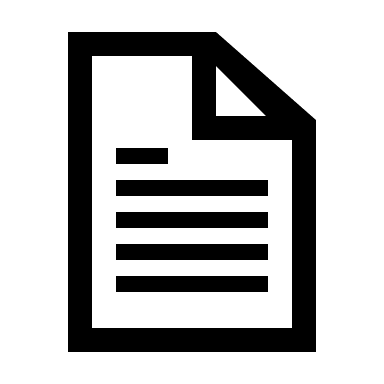 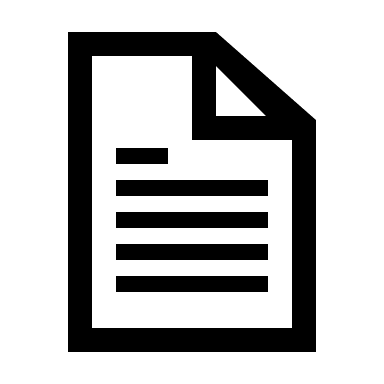 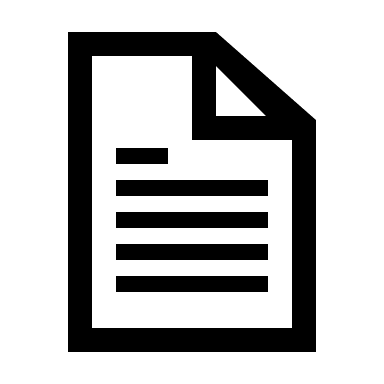 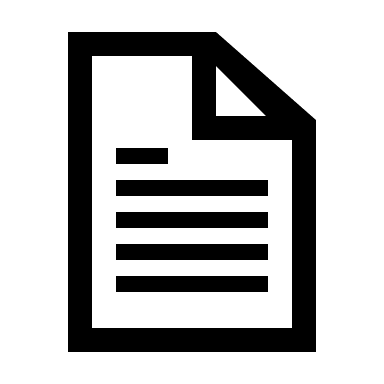 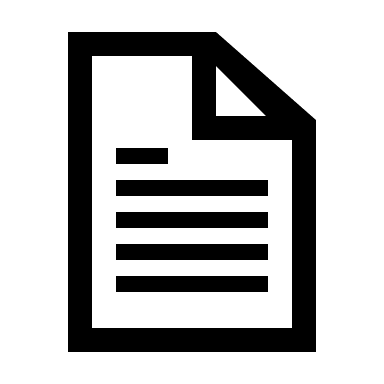 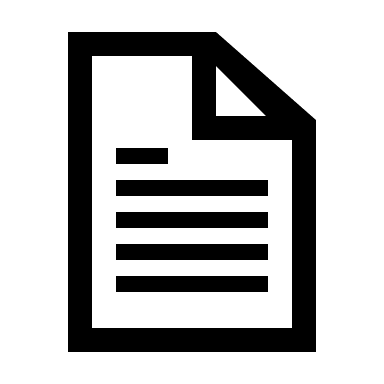 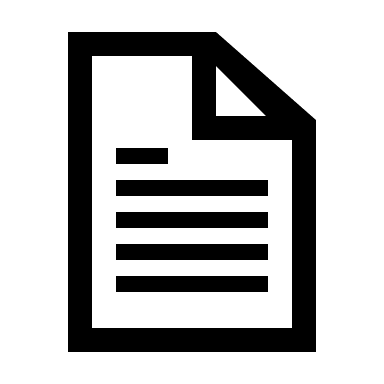 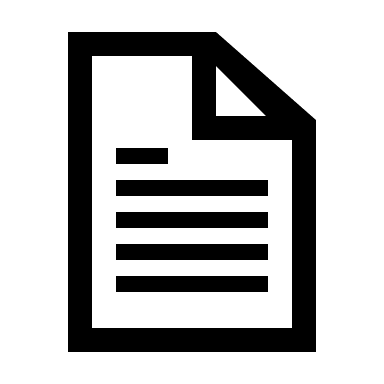 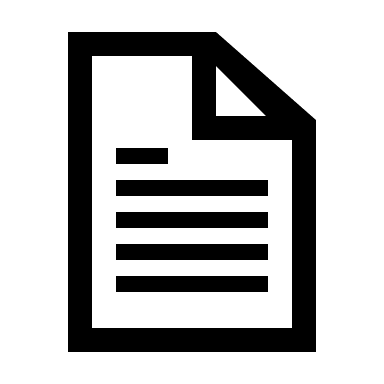 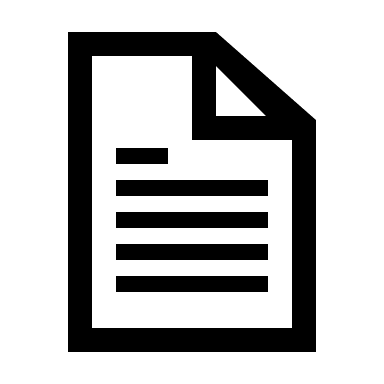 Indexes for subdomains
Toyota Corolla
VW Tiguan
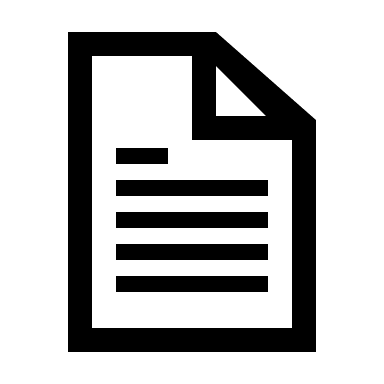 catalog
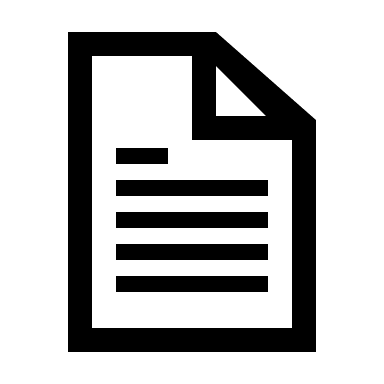 Kia Sportage
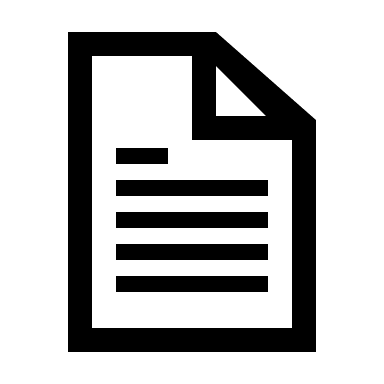 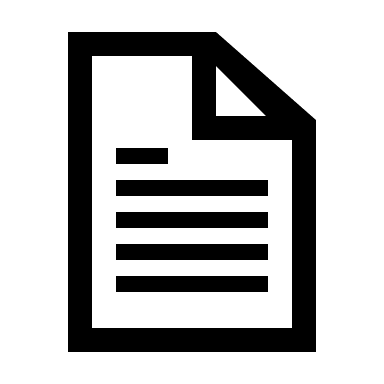 advertisement
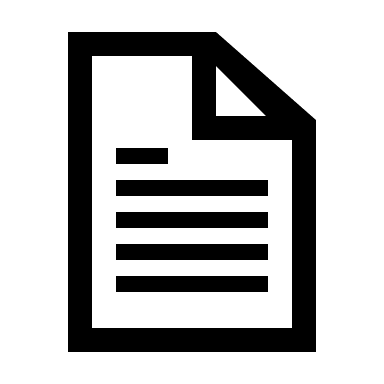 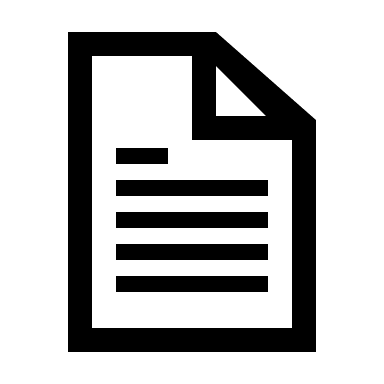 Seat Arona
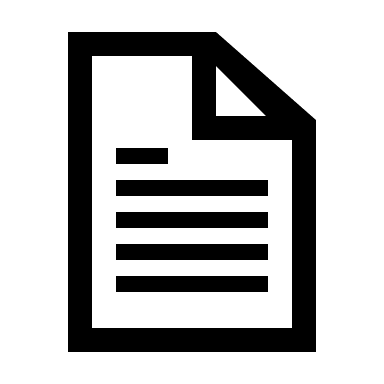 price list
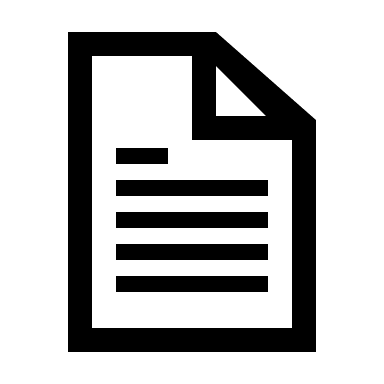 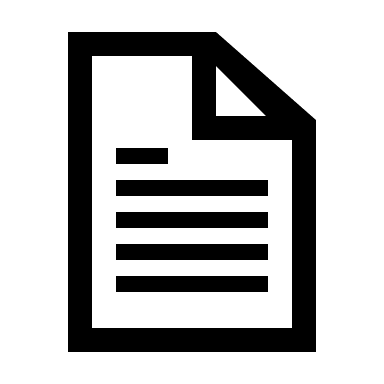 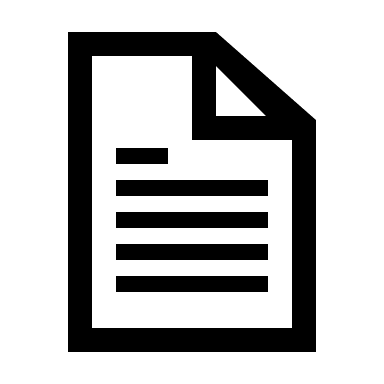 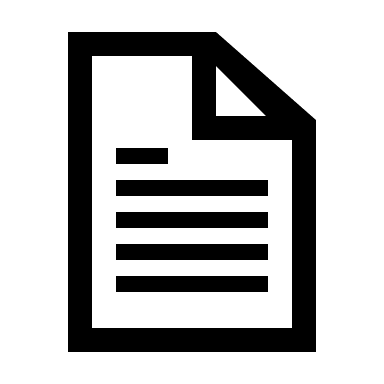 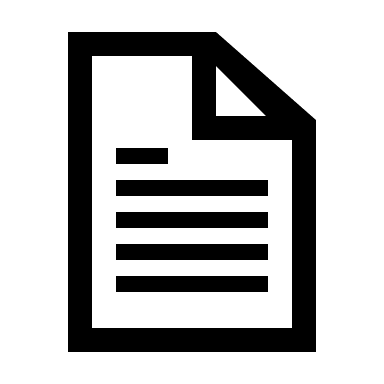 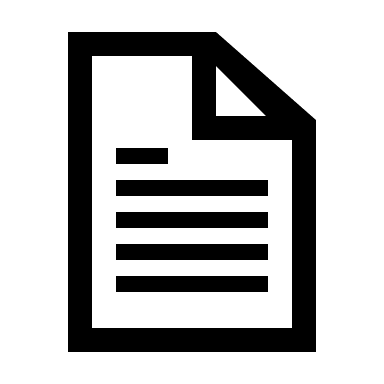 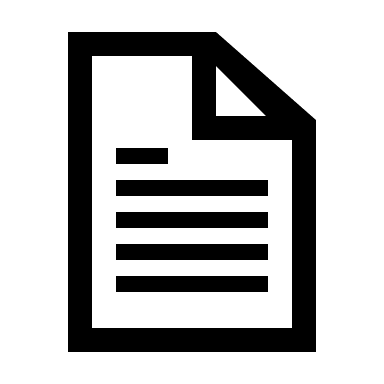 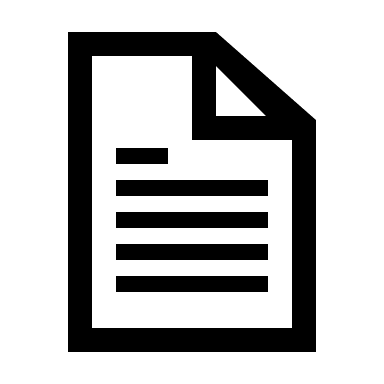 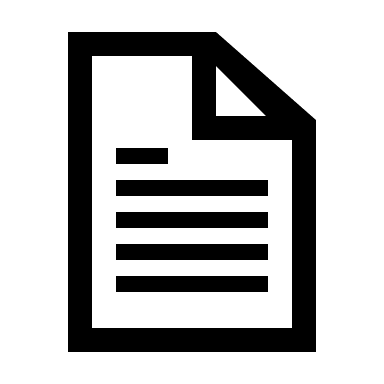 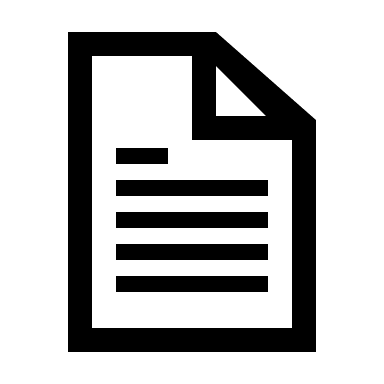 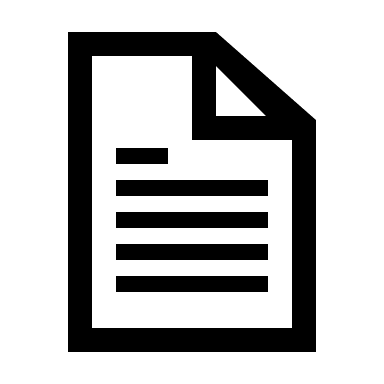 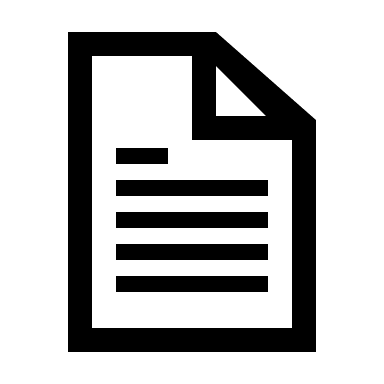 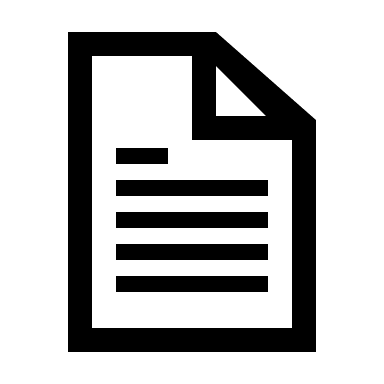 Indexes for subdomains
German
Polish
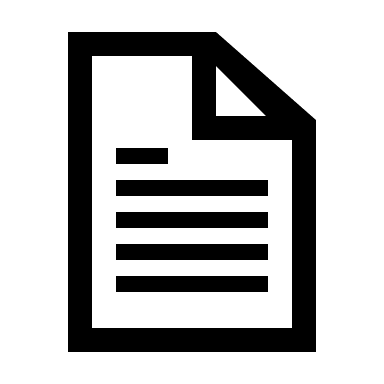 catalog
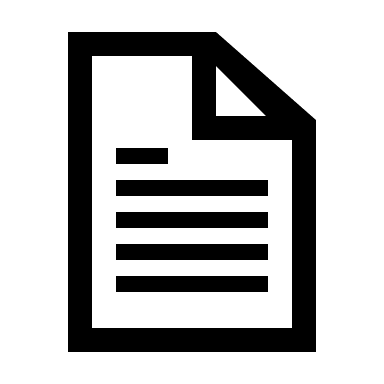 French
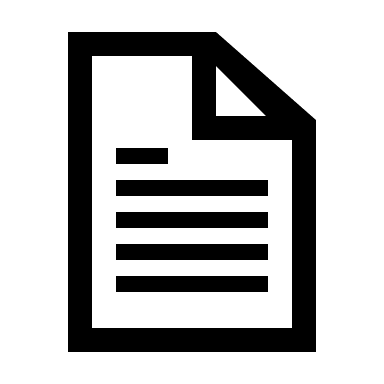 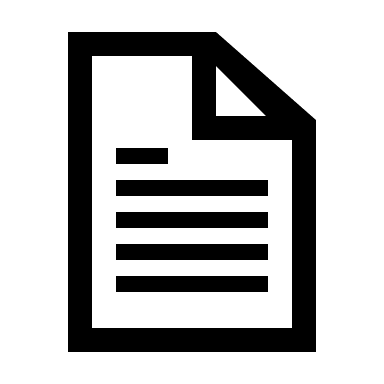 advertisement
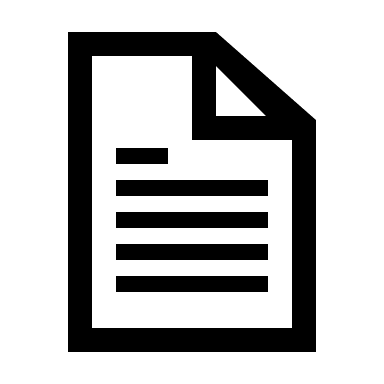 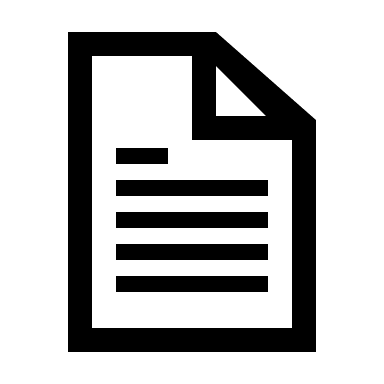 English
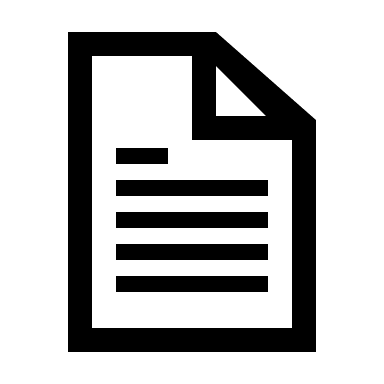 price list
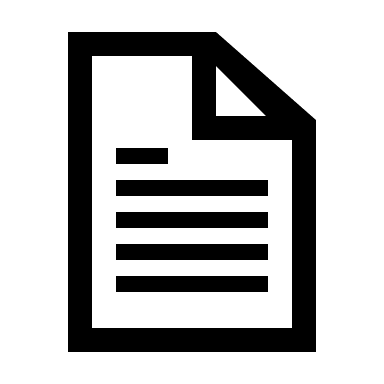 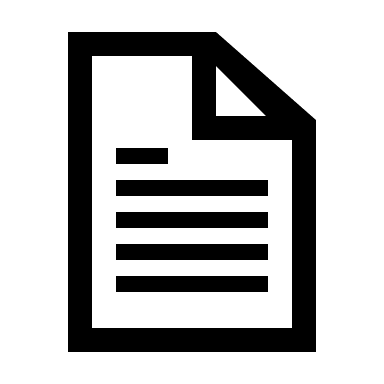 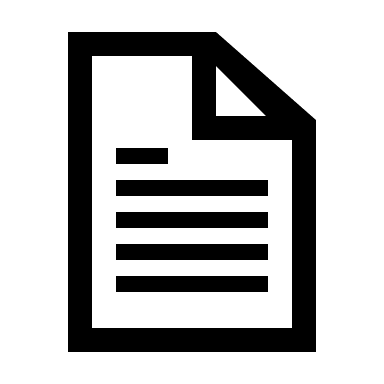 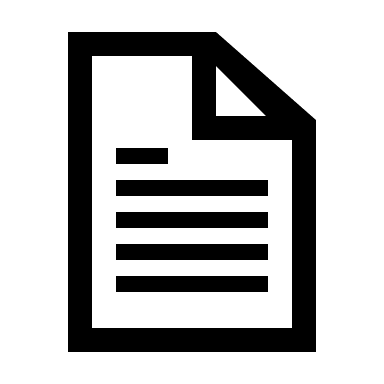 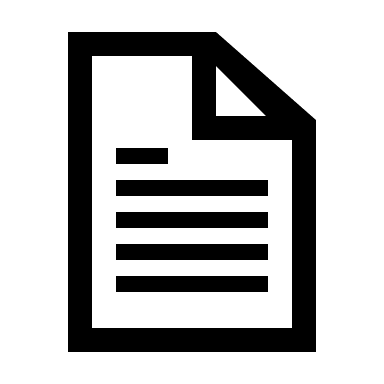 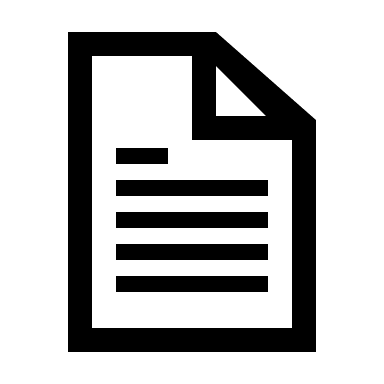 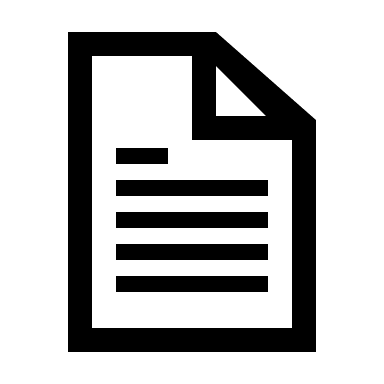 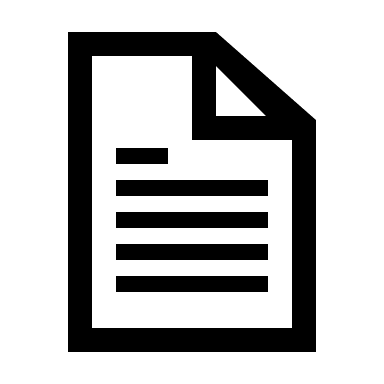 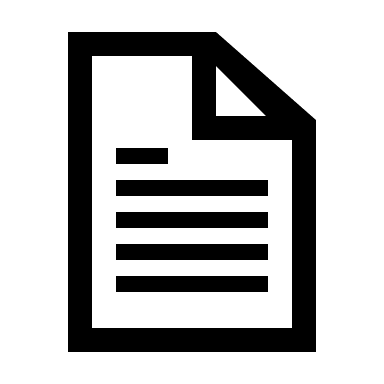 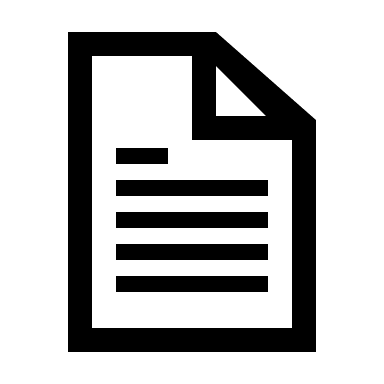 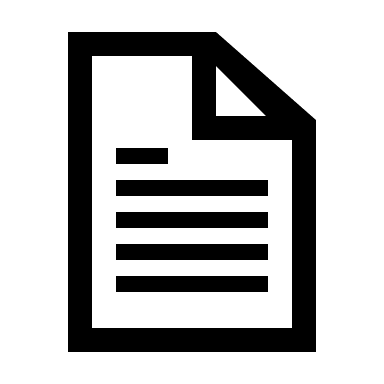 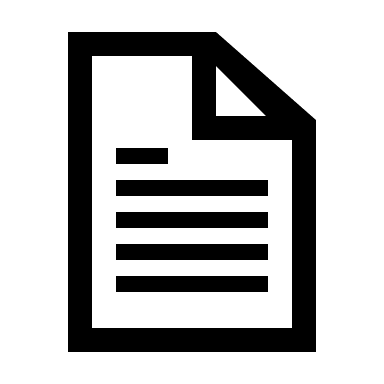 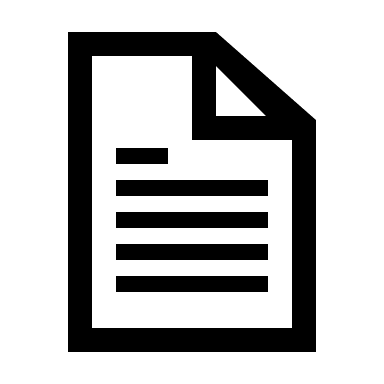 Automated ticket creation
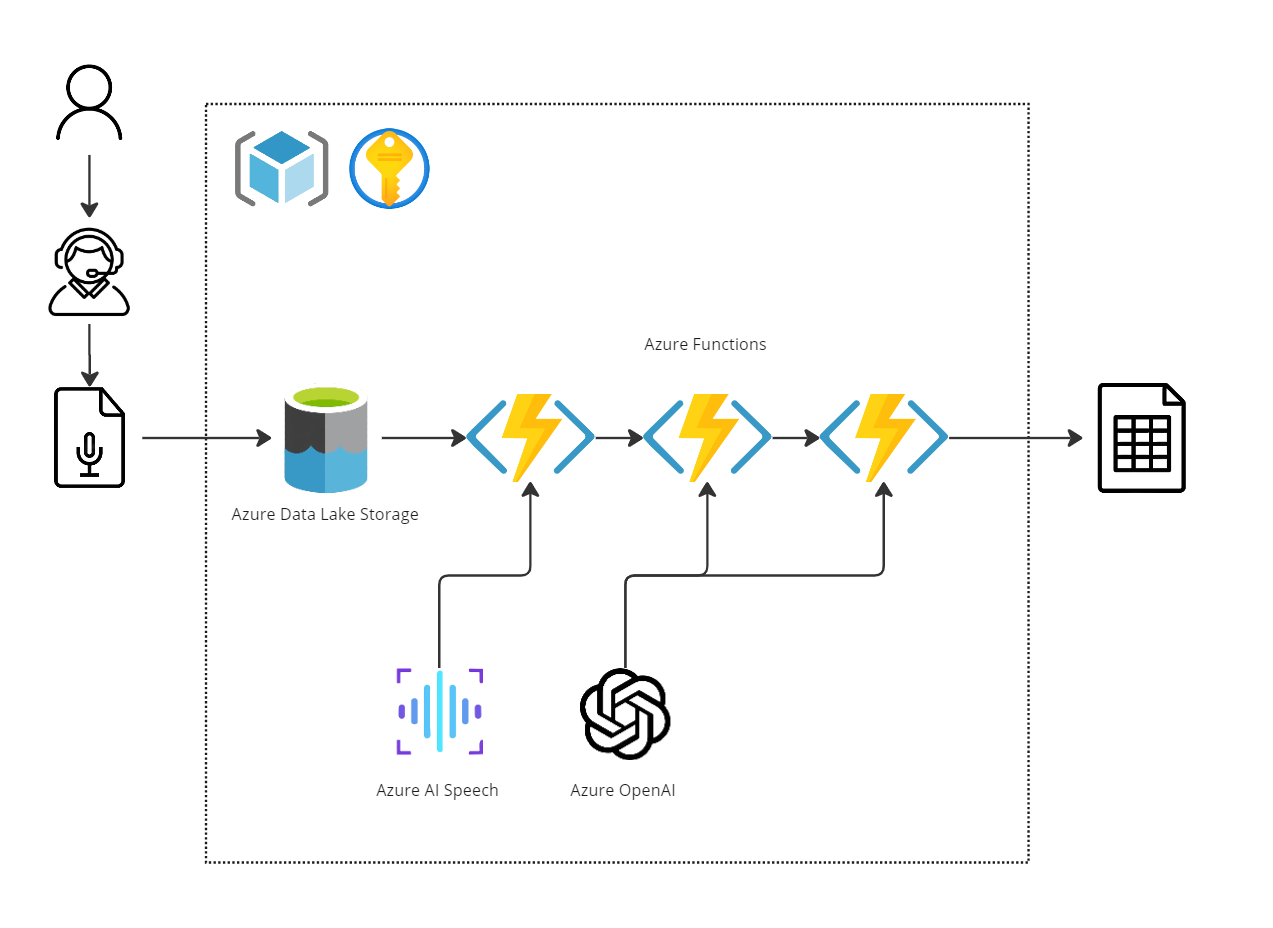 What has to be completed?
Name
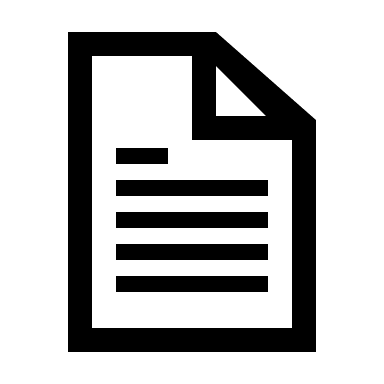 What has to be completed?
Name
Organization
What has to be completed?
Name    
Organization
Short description
Teams doesn’t work
Laptop charger has been lost
What has to be completed?
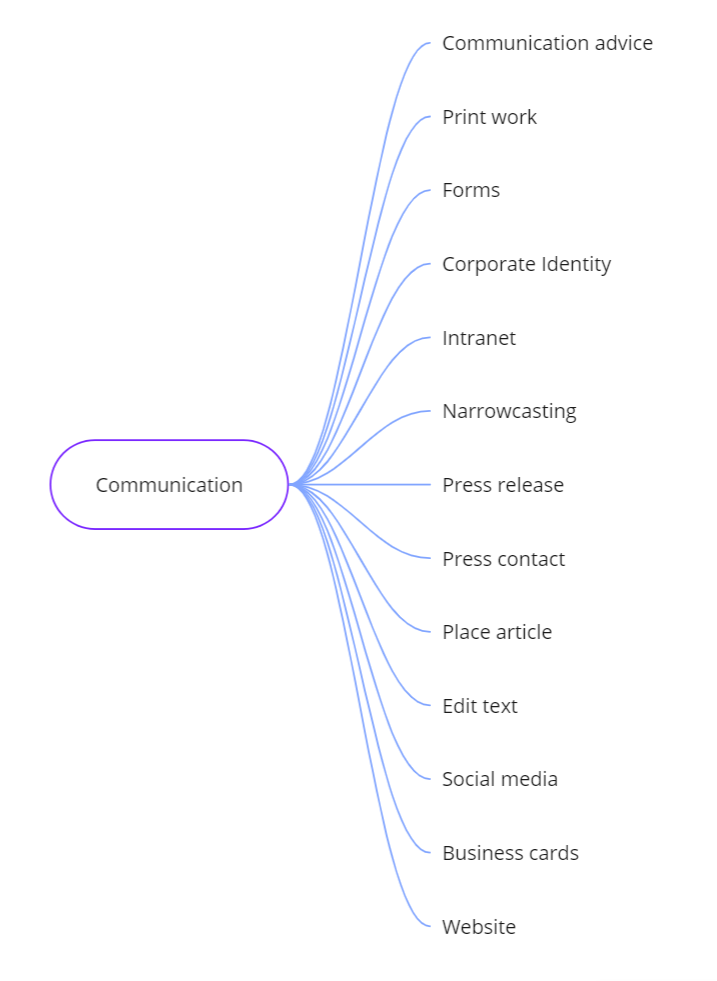 Name
Organization
Short description
Category
Subcategory
Lesson 2Topic: Hierarchical prompts and prompt engineering
Summarization
Based on the transcript of the conversation between the service desk employee and an employee of the organization, create a summary (approximately 200 words). Try to find information from the conversation such as: the first and last name of the person reporting the problem, a detailed description of the reason for the conversation and the solution that was proposed. If the caller's name is not mentioned in the conversation, add this information to the summary.\n Do not include 'Summary:' in your answer. 

Transcription: {transcript} 

Resume:
Lesson 2Topic: Hierarchical prompts and prompt engineering
Summarization        Key feature extraction
Use only the information from this summary to generate a valid JSON file. The response must be strictly in JSON format, with no repetitions of these instructions or other text. The JSON file must contain the fields 'name' (in the format "Last name, First name"), 'short_description' (maximum 10 words), and 'type_notification'. For 'type_notification', choose from the following categories: 'Request', 'User question', 'Complaint', 'Notice', 'Preventive management', 'Disruption', 'Safety incident'. Use Security Incident if there are issues with non-public links in the email. If some information is missing, use "NOT RECOGNIZED". Start the answer with a left curly brace ({{) and make sure the structure follows strictly a JSON format. 

Resume: {summary_completion} 

Now generate the JSON file with the relevant information.
Lesson 2Topic: Hierarchical prompts and prompt engineering
Summarization        Key feature extraction
Category
Based on the conversation summary, select one of the categories that best fits the conversation topic. The available categories are: 'Workplace', 'Applications', 'Information Security', 'Purchasing and Ordering', 'Employment', 'SOS Access', 'Facilities Service', 'Building', 'Self-organization teams', 'Functional Management' , 'Training', 'Mail and archive', 'Medical app/devices', 'Facilities', 'Change management', 'Communication', 'Authorization management', 'Finance', 'Order catering', 'Stretchers', 'Office 365 ‘. Do not use the 'Applications' category for Office 365 programs such as Outlook, Teams, Word. The 'Office 365' category is intended for this. For other applications, use the 'Applications' category. Problems with devices such as a telephone or a laptop or iPad fall under the 'Workplace' category.

Resume: {summary_completion} 

Reply with just the category without additional information. Remove punctuation marks.
Lesson 2Topic: Hierarchical prompts and prompt engineering
Summarization        Key feature extraction
Category
Subcategory
Based on the conversation summary, select one of the subcategories that best fits the conversation topic. The available subcategories are: {subcategories_str}. 

Resume: {summary_completion} 

Reply with just the category without additional information. Remove punctuation marks.
Accuracy of GPT models
GPT 3.5 / GPT 4
Attempt #1
Attempt #2
Lesson 3Topic: A few additional observations
Streaming the answer
Lesson 3Topic: A few additional observations
Streaming the answer
Fine-tuning
{"messages": [{"role": "system", "content": "You are an Xbox customer support agent whose primary goal is to help users with issues they are experiencing with their Xbox devices. You are friendly and concise. You only provide factual answers to queries, and do not provide answers that are not related to Xbox."}, {"role": "user", "content": "Is Xbox better than PlayStation?"}, {"role": "assistant", "content": "I apologize, but I cannot provide personal opinions. My primary job is to assist you with any issues related to your Xbox device. Do you have any Xbox-related issues that need addressing?"}]}
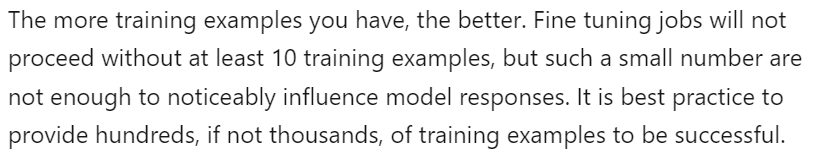 Lesson 3Topic: A few additional observations
Streaming the answer
Fine-tuning
LLM training
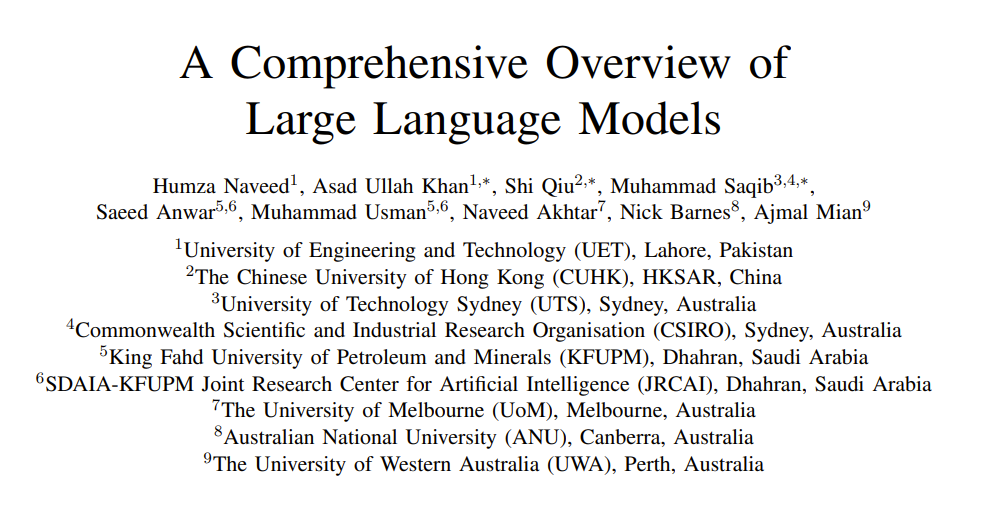 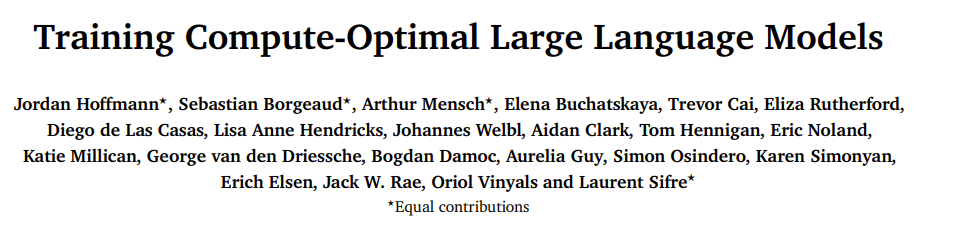 Any questions?
Paweł Ekk-Cierniakowski
Pawel.Ekk@SoftwareOne.com

https://www.linkedin.com/in/paweł-ekk-cierniakowski/